ADDENDUM PRENATAL  CHORNOBYL  RADIATION   EXPOSURES
My story 
W. Wertelecki, M.D.
WELCOME to the ADDENDUM
Part 3 How OMNI-Net was Established
Please continue or Return to the Video   
http://ceo.medword.net/?overviews=chernobyl-dogma-vs-facts
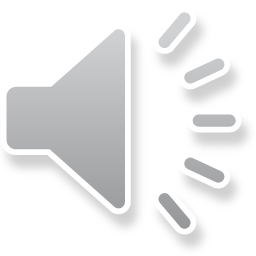 Addendum to Chornobyl Radiation and Pregnancies      OMNI-Net MedWord LLC. © All Rights Reserved         http://ceo.medword.net/contents/
ADDENDUM PRENATAL  CHORNOBYL  RADIATION   EXPOSURES
CRITICAL STEPS TOWARD OMNI-Net
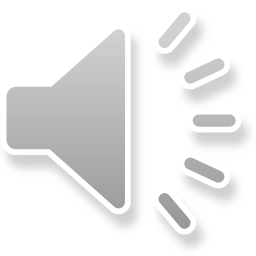 Addendum to Chornobyl Radiation and Pregnancies      OMNI-Net MedWord LLC. © All Rights Reserved         http://ceo.medword.net/contents/
ADDENDUM PRENATAL  CHORNOBYL  RADIATION   EXPOSURES
CRITICAL STEPS TOWARD OMNI-Net    Gathering Ideas and Perceptions  (1986 – Ongoing)
James Neel
Michael Kasha
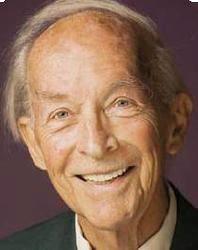 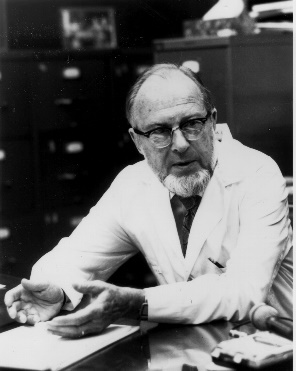 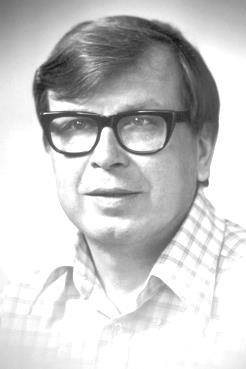 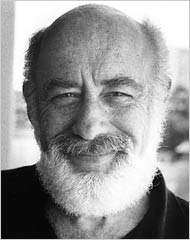 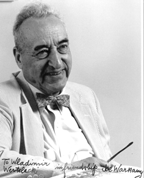 John W Gofman
Carleton  Gajdusek
Josef Warkany
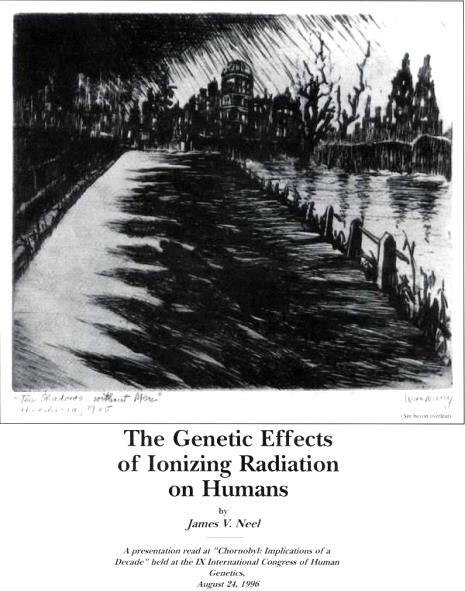 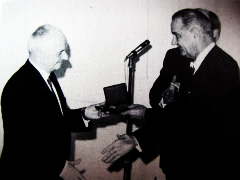 Curiosity awakens 
Knowledge sensitizes 
Science analyzes  
Philosophy seeks wisdom 
Ethics seeks “ULTIMATE END”PREVENTION
Theodosius Dobzhansky President L. Johnson National Medal of Science
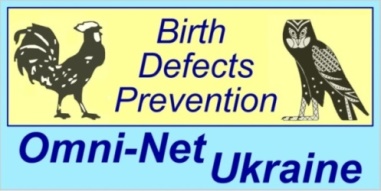 (continued)
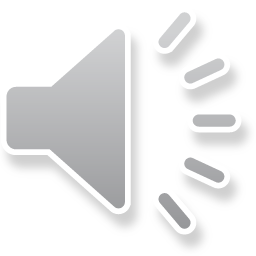 Addendum to Chornobyl Radiation and Pregnancies      OMNI-Net MedWord LLC. © All Rights Reserved         http://ceo.medword.net/contents/
ADDENDUM PRENATAL  CHORNOBYL  RADIATION   EXPOSURES
1986 - 1991
T Dobzhansky
James Neel
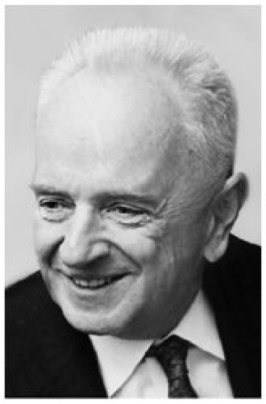 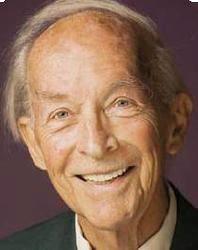 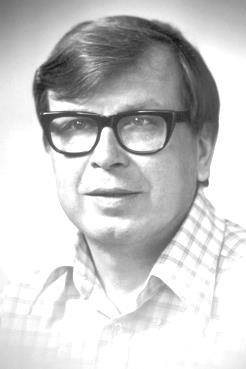 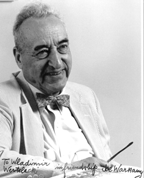 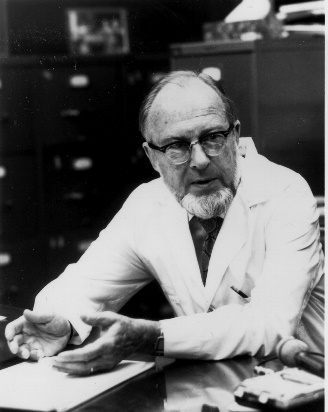 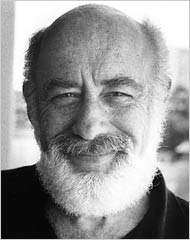 Michael Kasha
Josef Warkany
Carleton  Gajdusek
John W Gofman
https://en.wikipedia.org/wiki/John_Gofman
https://en.wikipedia.org/wiki/James_V._Neel
https://en.wikipedia.org/wiki/Josef_Warkany
https://en.wikipedia.org/wiki/Daniel_Carleton_Gajdusek
https://en.wikipedia.org/wiki/Michael_Kasha
https://en.wikipedia.org/wiki/Theodosius_Dobzhansky
http://www.aasc.ucla.edu/cab/200706130005.html
https://en.wikipedia.org/wiki/Barton_Childs
https://en.wikipedia.org/wiki/Victor_A._McKusick
…
Victor  McKusick      Barton Childs
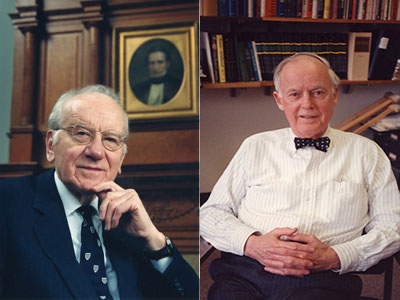 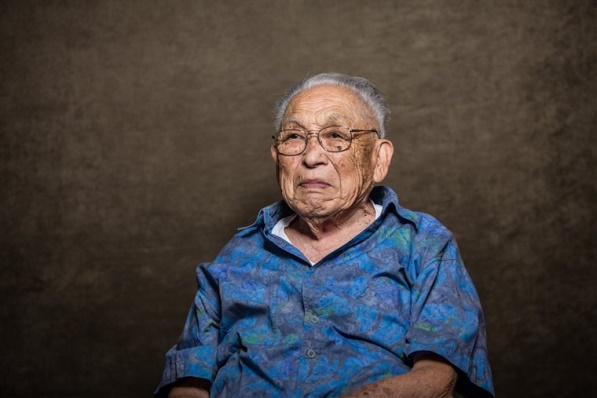 James  Yamasaki
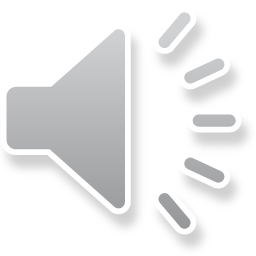 Addendum to Chornobyl Radiation and Pregnancies      OMNI-Net MedWord LLC. © All Rights Reserved         http://ceo.medword.net/contents/
ADDENDUM PRENATAL  CHORNOBYL  RADIATION   EXPOSURES
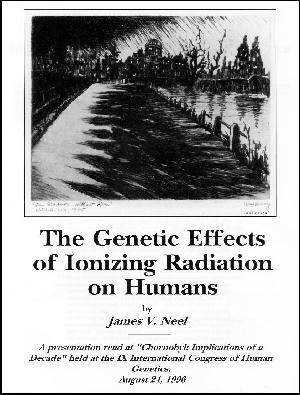 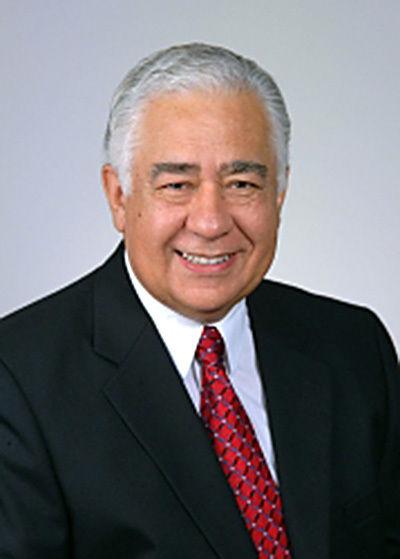 WIDER STEPS (1991-2000)
INTERNATIONAL CONGRESS of HUMAN GENETICS Round Table 
CHERNOBYL GENETIC EFFECTS August 24st, 1991
C. Salinas
Some of the Key  Contributors  Drs. G. Laziuk and I. Baryliak representing  Belarus (1) and Ukraine respectively (2).  Dr. L. Anspaugh spoke about ongoing IAEA investigations of environmental consequences (3) Dr. J. Neel elaborated upon Genetic effects (4)  Mr. G. Widney  spoke how to deal with the Legacy of Chernobyl (5).
(1) https://www.ncbi.nlm.nih.gov/pubmed/8001808(2) http://www.ibis-birthdefects.org/start/2008_summit.htm(3) https://www.ncbi.nlm.nih.gov/pubmed/3201240(4a) https://www.pnas.org/content/95/10/5432
(4b) https://link.springer.com/article/10.1007%2Fs10739-014-9385-0(5) https://www.thelancet.com/journals/lancet/article/PIIS0140-6736(05)65628-0/fulltext
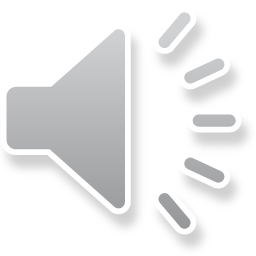 Addendum to Chornobyl Radiation and Pregnancies      OMNI-Net MedWord LLC. © All Rights Reserved         http://ceo.medword.net/contents/
ADDENDUM PRENATAL  CHORNOBYL  RADIATION   EXPOSURES
CONTRIBUTORS
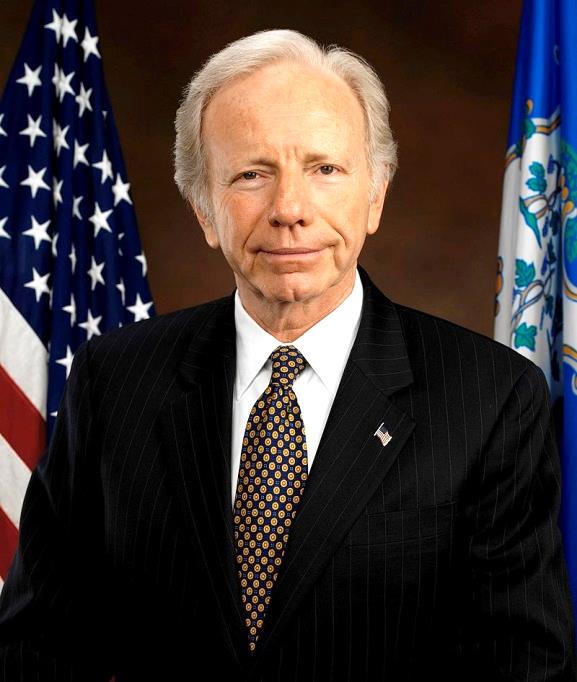 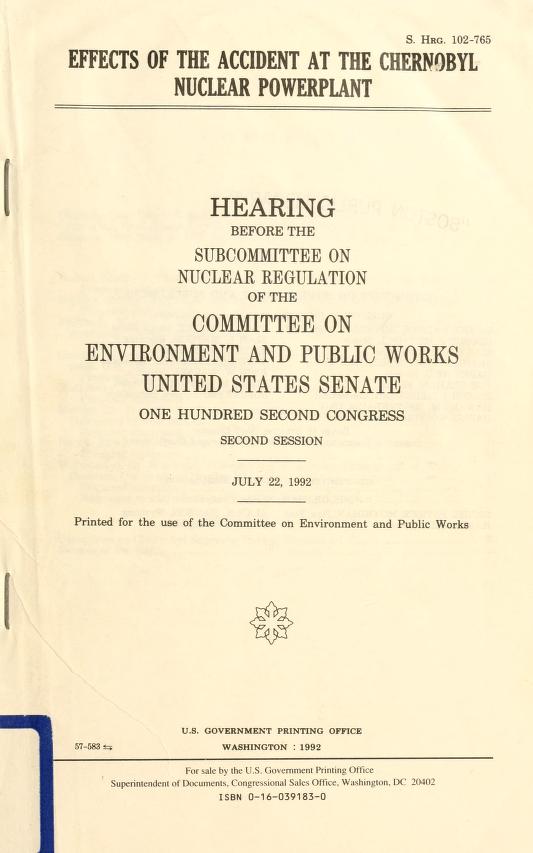 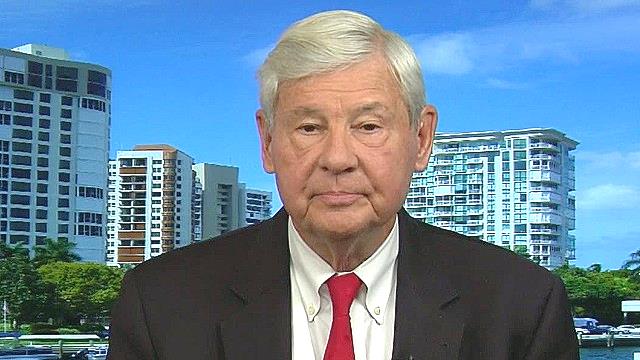 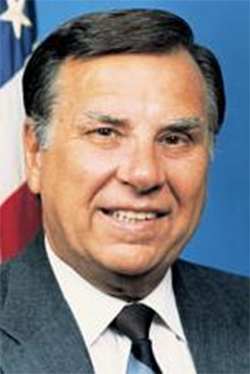 1992
Representative Herbert Leon Callahan
Senator 
Joseph  Isadore Lieberman
Senator  Daniel Robert  Graham
BRIEF EDITED EXTRACT http://ukraineomni.org/wp-content/uploads/2019/07/сongress.pdf FULL REPORT  https://archive.org/download/effectsofacciden00unit/effectsofacciden00unit.pdf
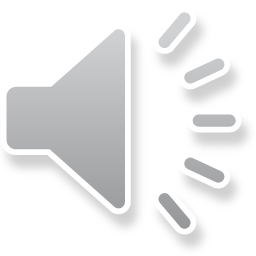 Addendum to Chornobyl Radiation and Pregnancies      OMNI-Net MedWord LLC. © All Rights Reserved         http://ceo.medword.net/contents/
ADDENDUM PRENATAL  CHORNOBYL  RADIATION   EXPOSURES
BIRTH DEFECTS PREVENTION ACT
1997-1998
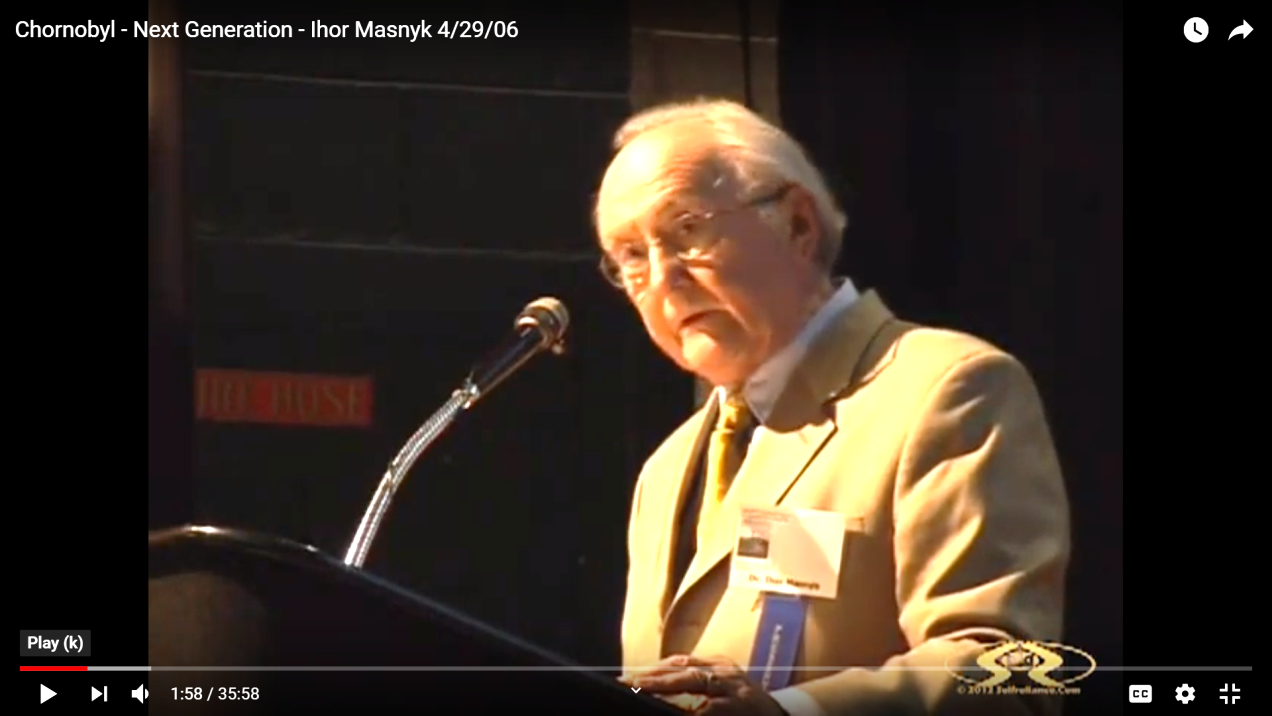 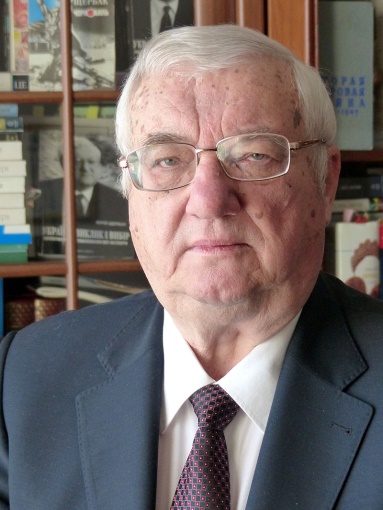 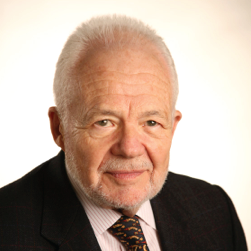 Dr. Ihor Maznyk  National Cancer Institute
Dr. Yuriy Shcherbak. Ukraine Ambassador
Dr. Michael Katz   March of Dimes Birth Defects Found.
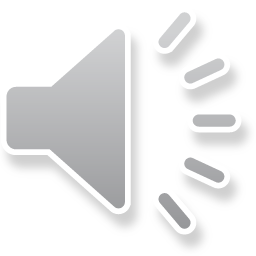 Addendum to Chornobyl Radiation and Pregnancies      OMNI-Net MedWord LLC. © All Rights Reserved         http://ceo.medword.net/contents/
ADDENDUM PRENATAL  CHORNOBYL  RADIATION   EXPOSURES
EARLY STEPS (1986-2008)    Defining a Global and Ukrainian Alliances for the Prevention of Birth Defects
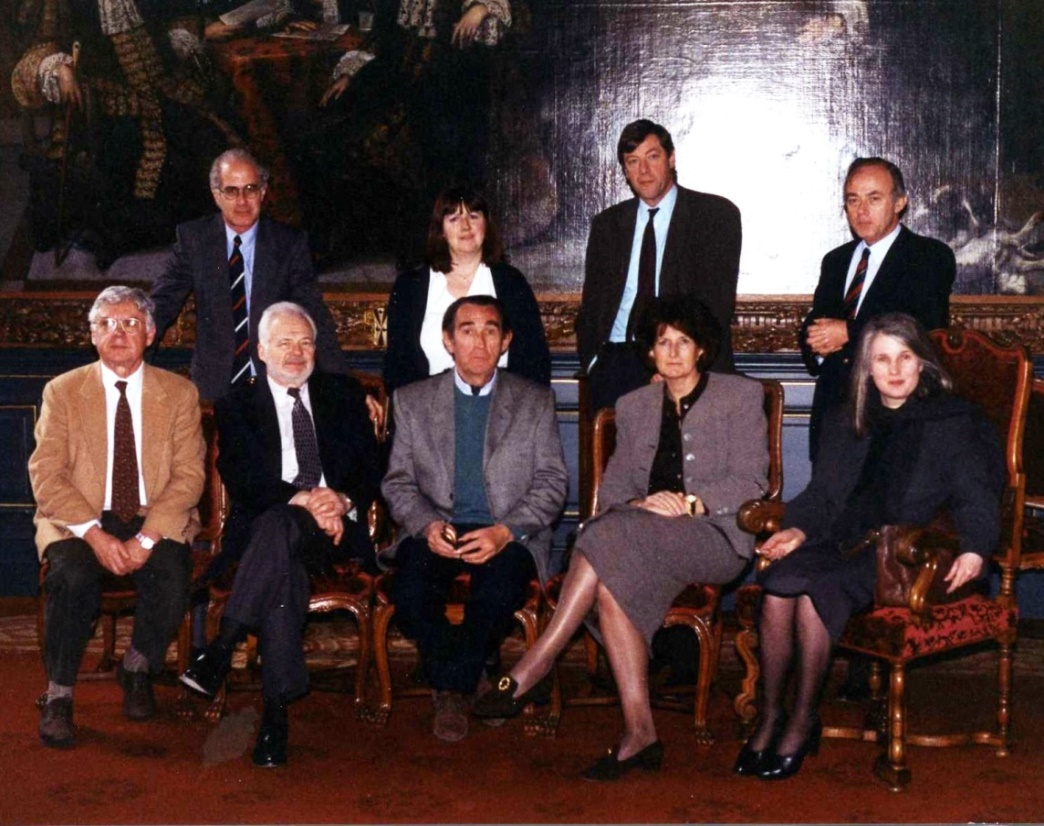 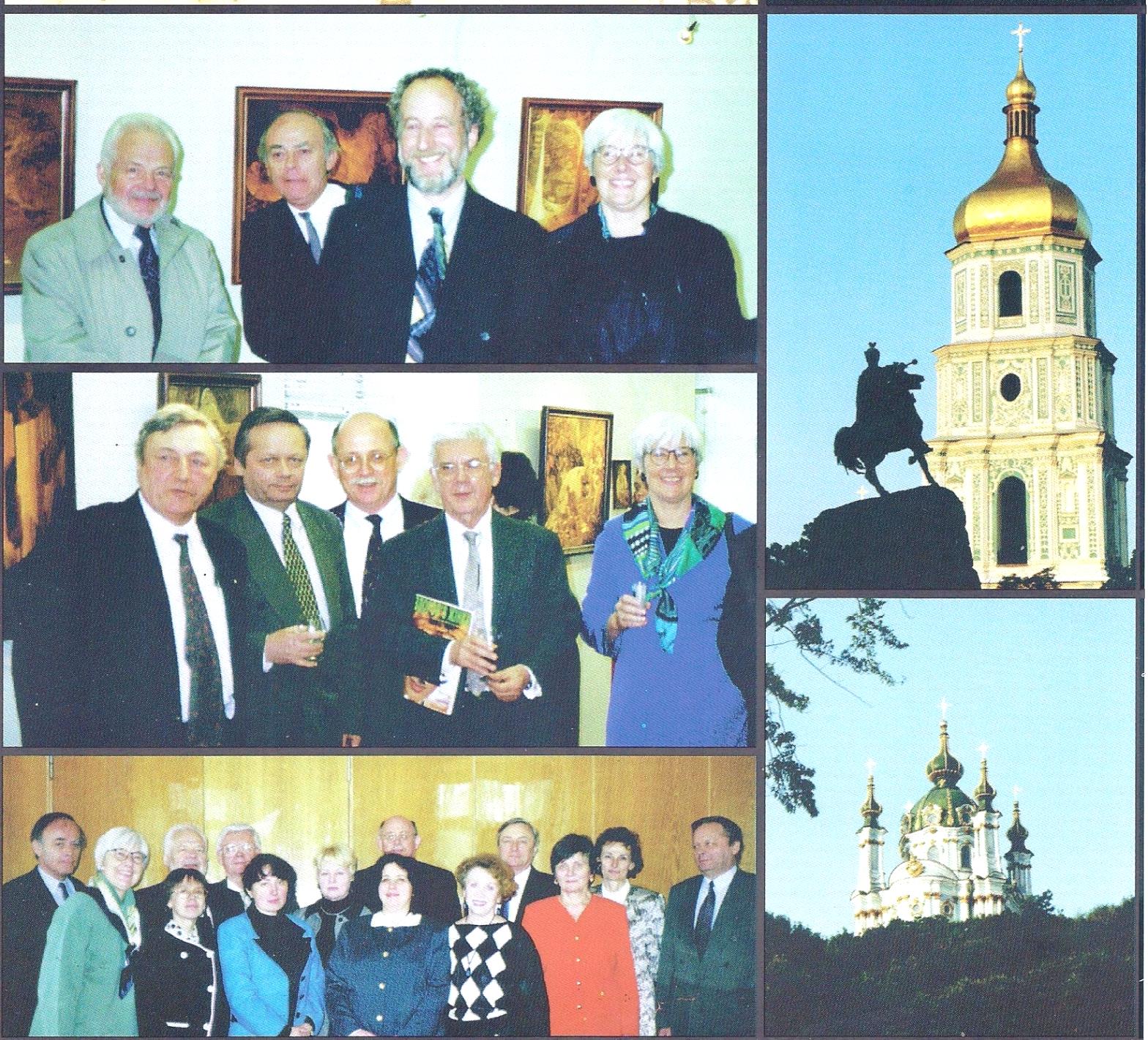 1998
Ministry of Health, Kyiv, Ukraine
D
B
D
E
A
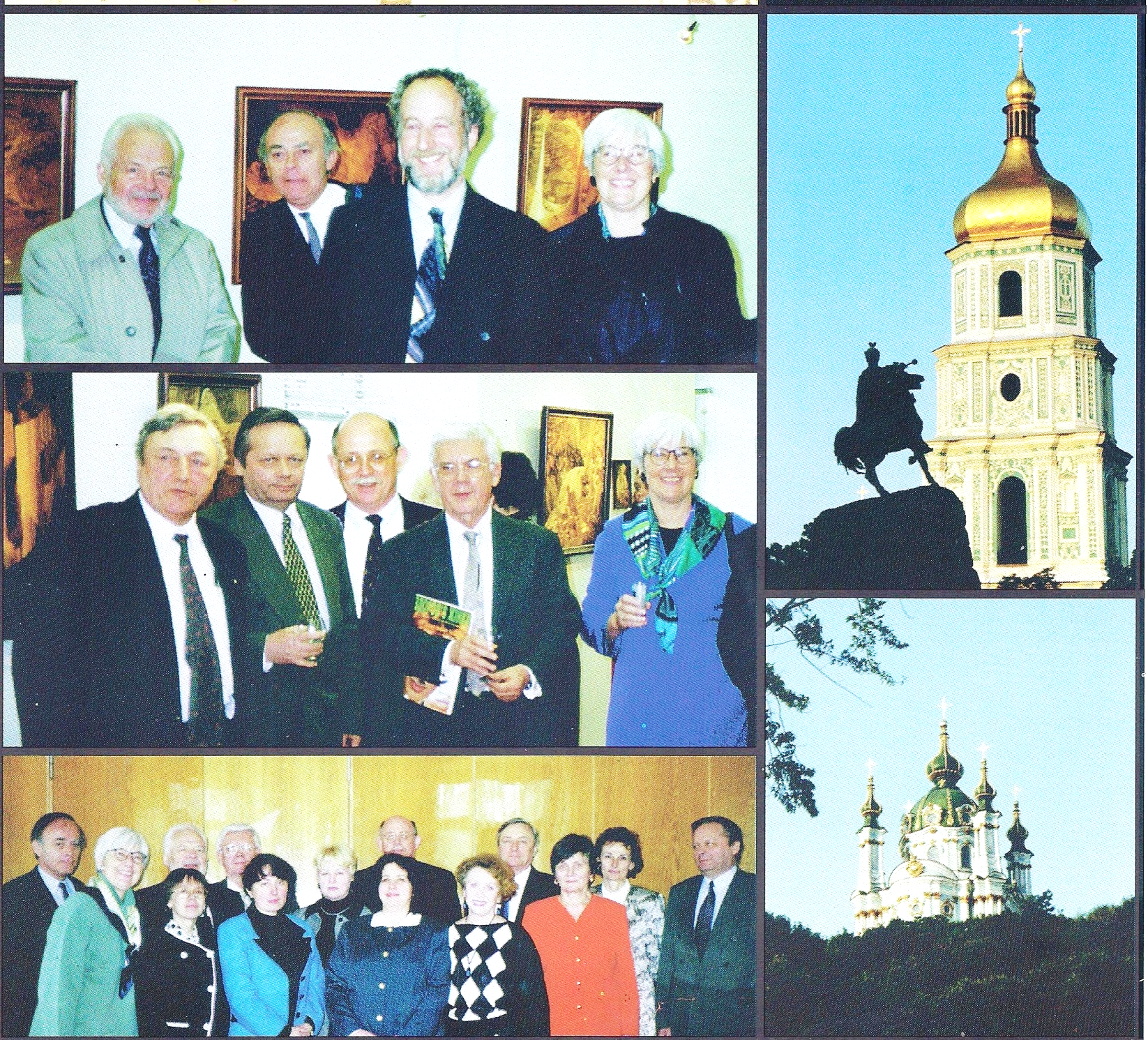 D
G
H
A
B
C
F
B
C
International Court of Justice, The Hague, Holland
Partial list of participating international experts:  (A) Dr. Jennifer House, President of the March of Dimes; (B) Dr. Michael Katz, VP for Science, March of Dimes and 1st President of the World Alliance for the Prevention of Birth Defects (WAPBD); (C)  Dr. W. Wertelecki, prospective Director of the OMNI-Net in Ukraine and WAPBD Secretary-Treasurer ; (D) Mr. Y. Poortman, VP of the WAPBD and leader of European Alliances of Parental Support Groups; (E) Dr. John Harris, Director, California Birth Defects Monitoring Program;  (F) L. Edmonds, Centers for Disease Control; (G) Dr. V. Zamostian, Associate Dean, Kyiv Mohyla Academy University; (F) Dr. Ihor Baryliak, Teratologist, Institute of Social Hygiene; Lower row – Delegation of Ukrainian Medical Geneticists.
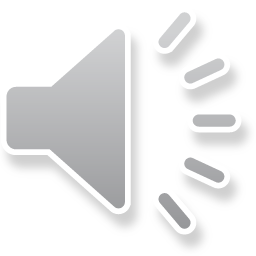 ADDENDUM PRENATAL  CHORNOBYL  RADIATION   EXPOSURES
A World Alliance for the Prevention of Birth Defects
1991
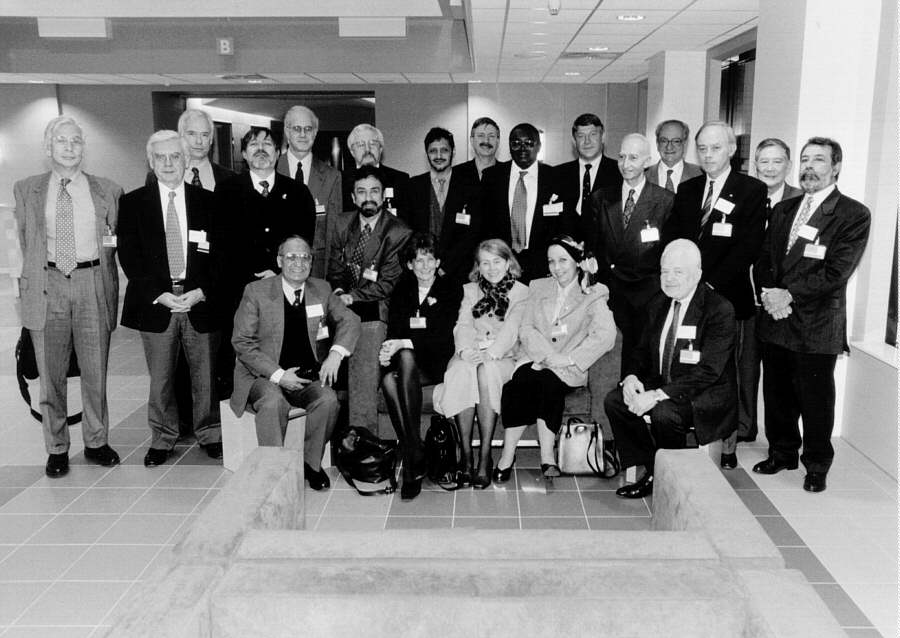 2001  International  Congress of Human Genetics Experts from 18 Nations
C
D
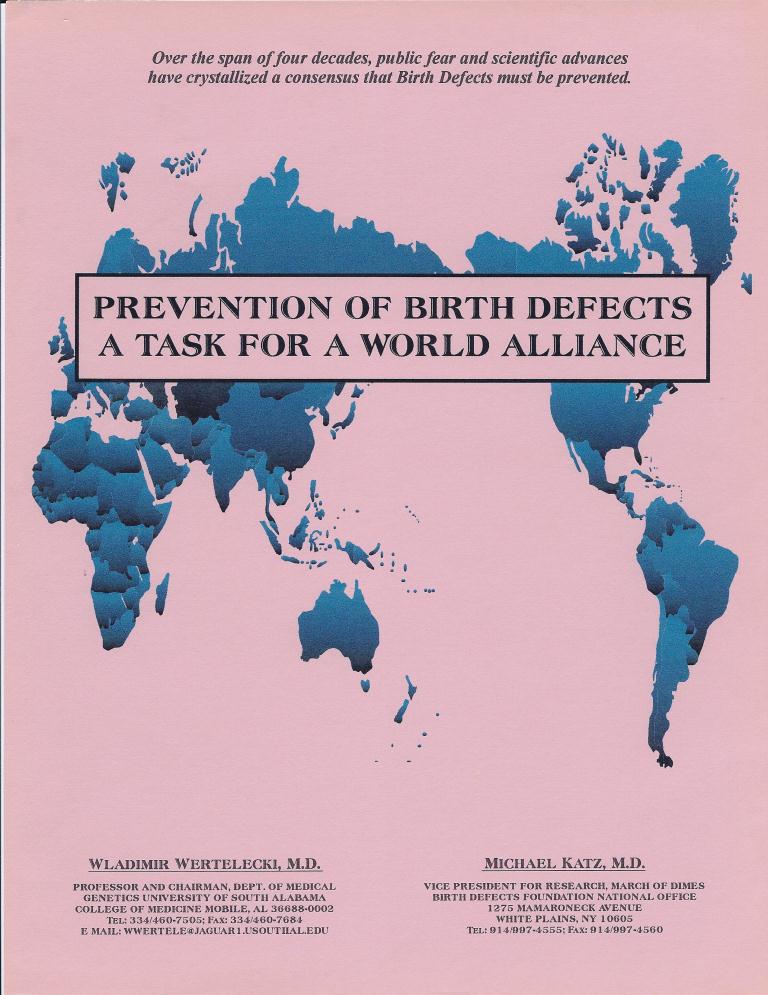 B
A
B
“Prevention of Birth Defects” by W. Wertelecki and M. Katz was published in English, Spanish,  Russian, Ukrainian, Japanese, Chinese … Jpn. J. Hum. Genet 40:295, 1995; Medico Interamericano 5:185 1995 and a separate report concerning the Hague
Zhonghua Min Guo Xiao Er Ke Yi Xue Hui Za Zhi
https://apps.who.int/iris/handle/10665/66501
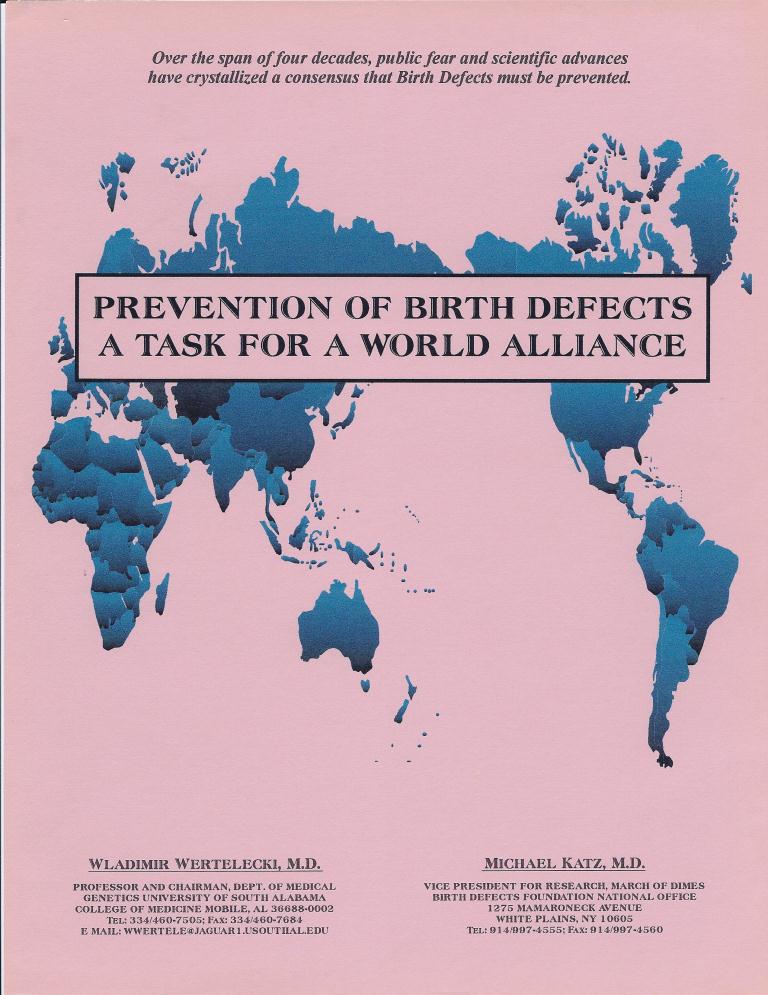 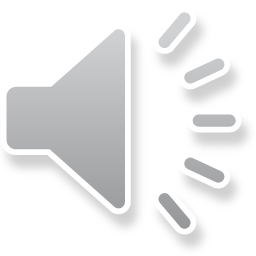 Addendum to Chornobyl Radiation and Pregnancies      OMNI-Net MedWord LLC. © All Rights Reserved         http://ceo.medword.net/contents/
OMNI-NET  REALIZATION  IN  UKRAINE
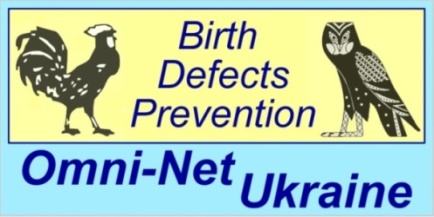 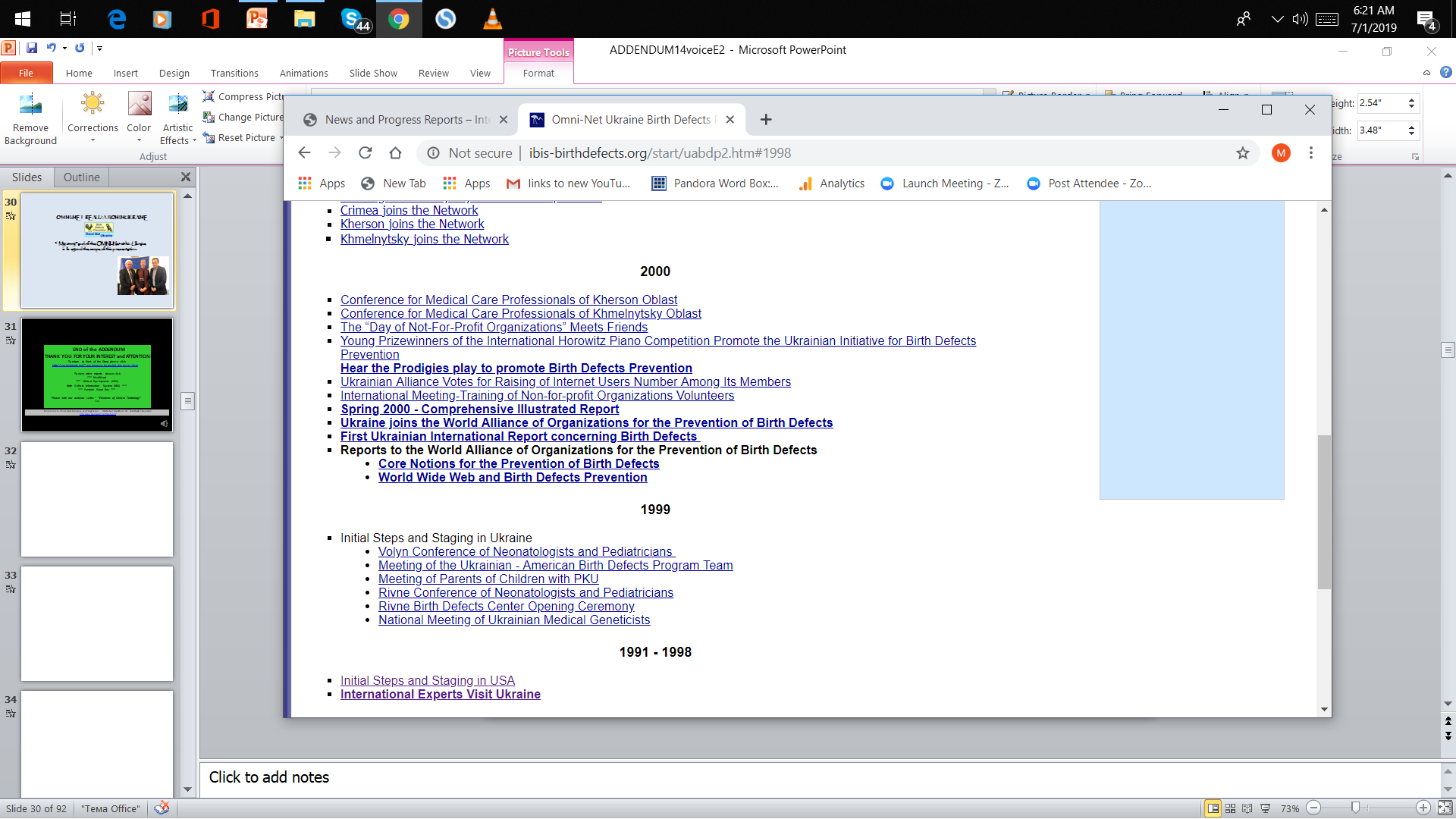 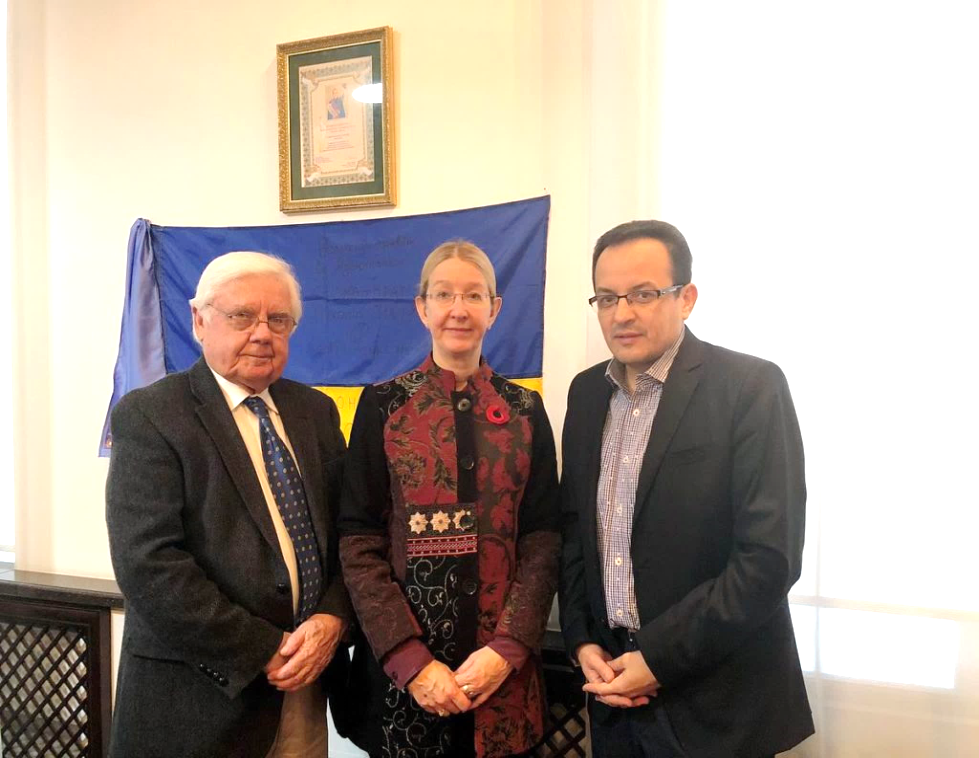 2018
I. Baryliak with Core OMNI-Net Team
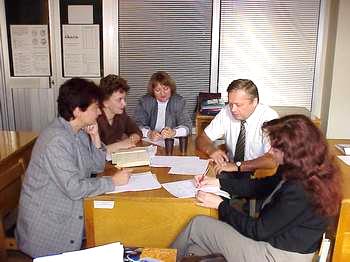 1998
W. W. – Minister of Health and Sponsor of NTD Prevention Law
Companion Website Reports
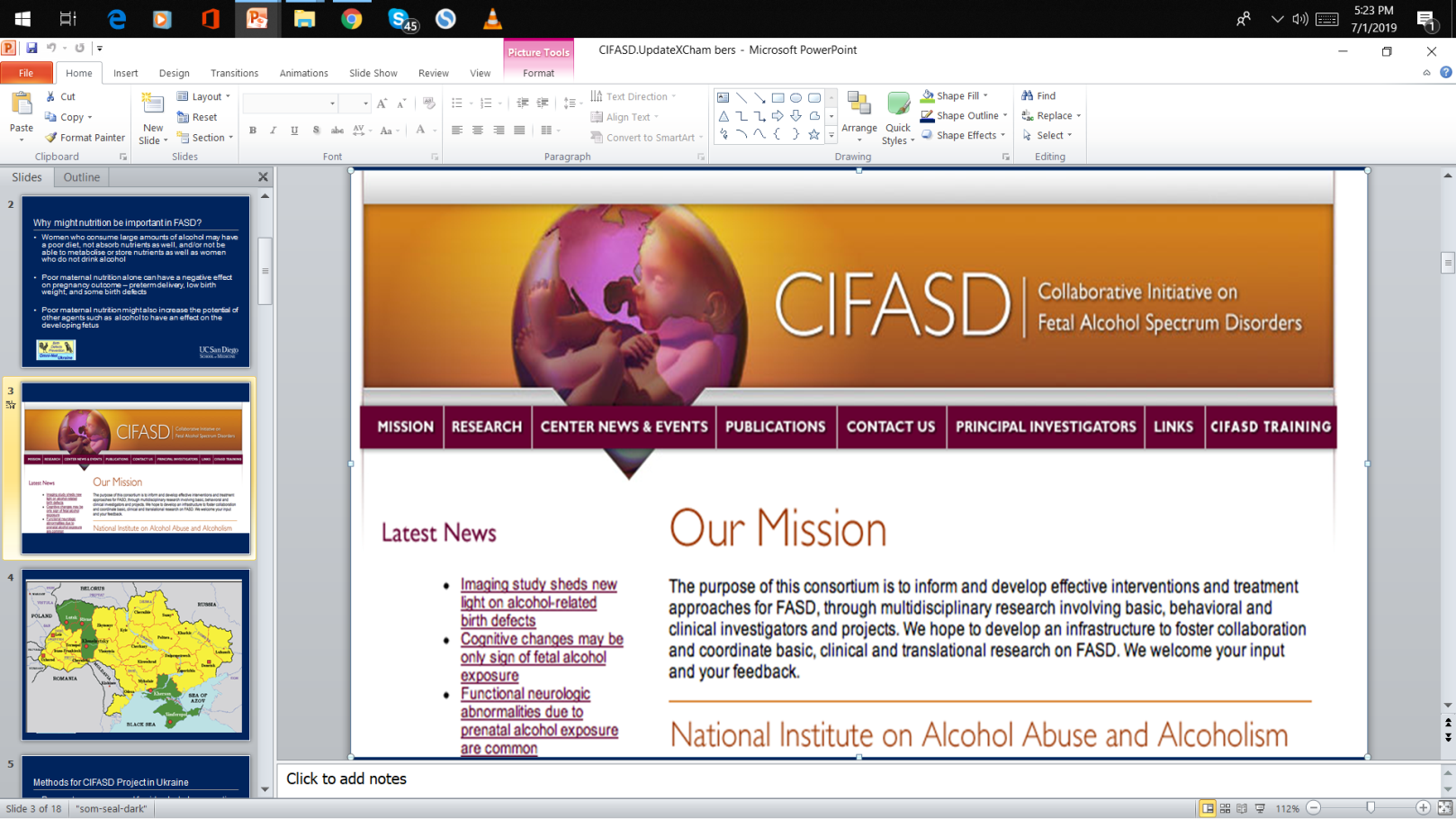 Early Predictors of FASD in Ukraine  U01AA014835-14 |
https://cifasd.org/
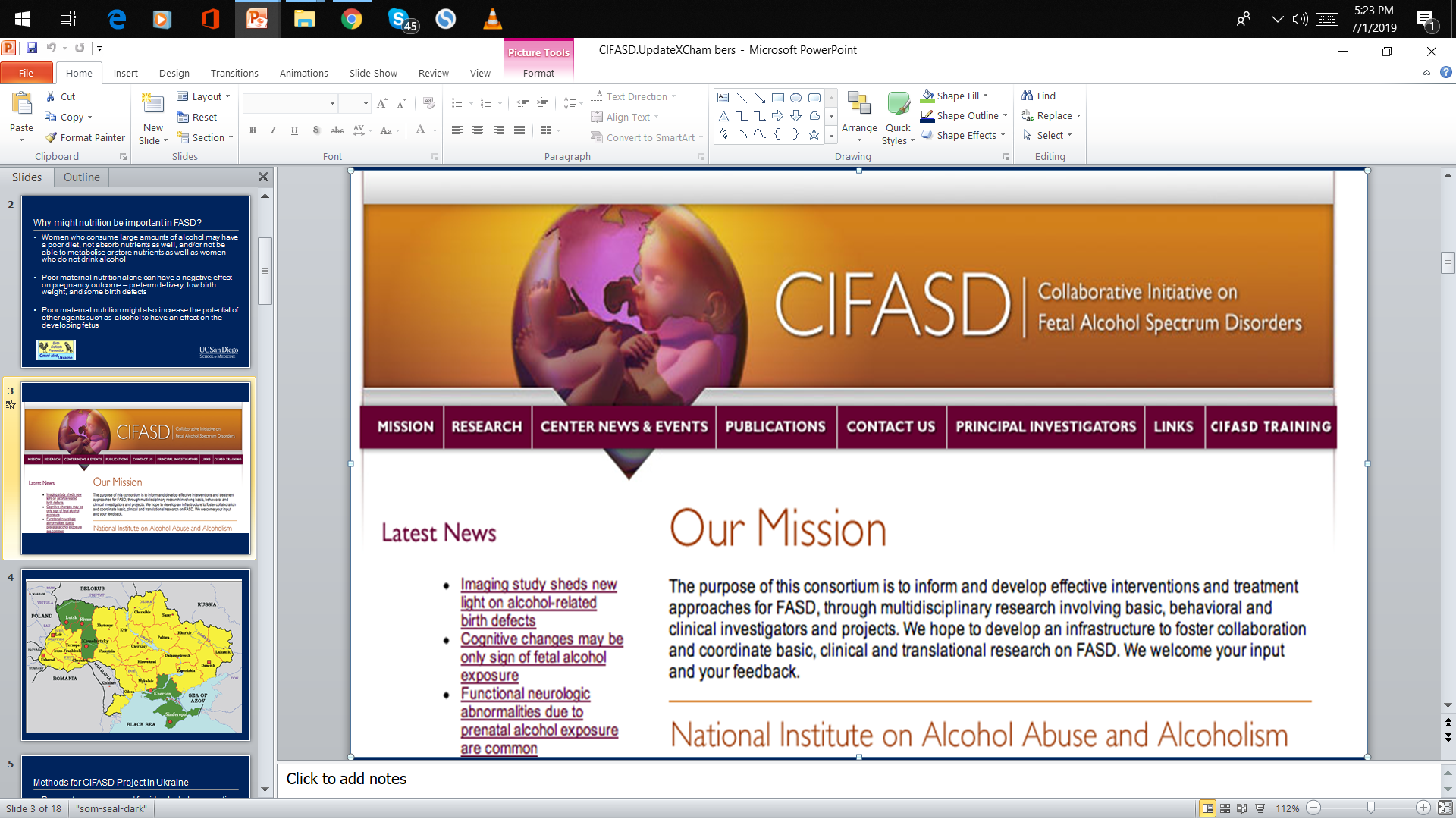 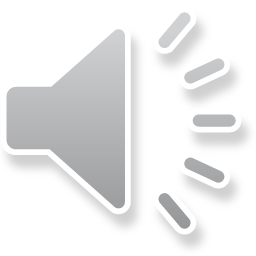 Addendum to Chornobyl Radiation and Pregnancies      OMNI-Net MedWord LLC. © All Rights Reserved         http://ceo.medword.net/contents/
ADDENDUM PRENATAL  CHORNOBYL  RADIATION   EXPOSURES
START of the PROGRAM in UKRAINE (1999)
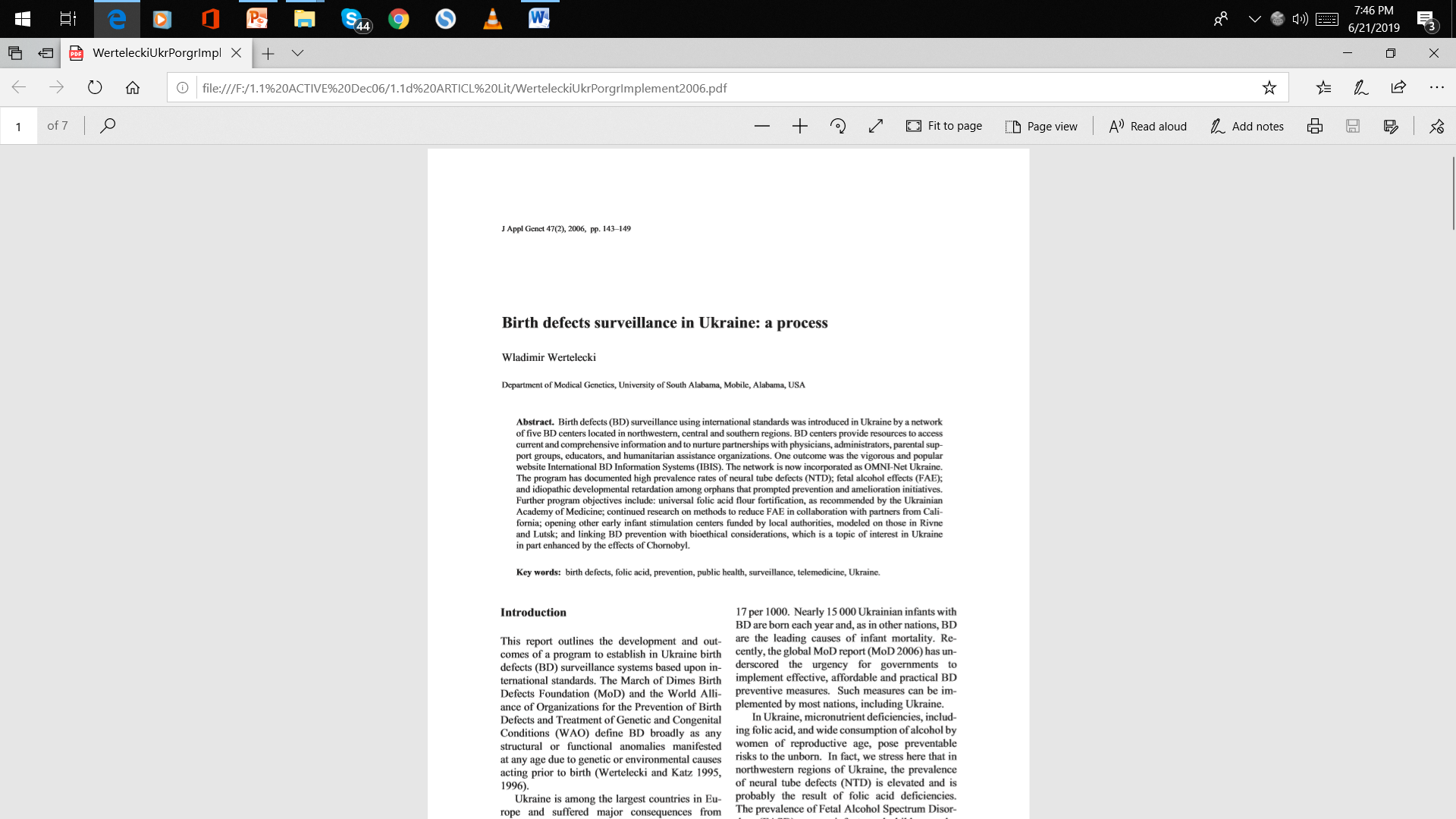 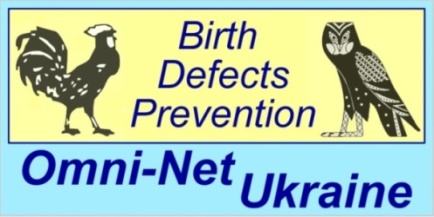 https://www.ncbi.nlm.nih.gov/pubmed/16682756
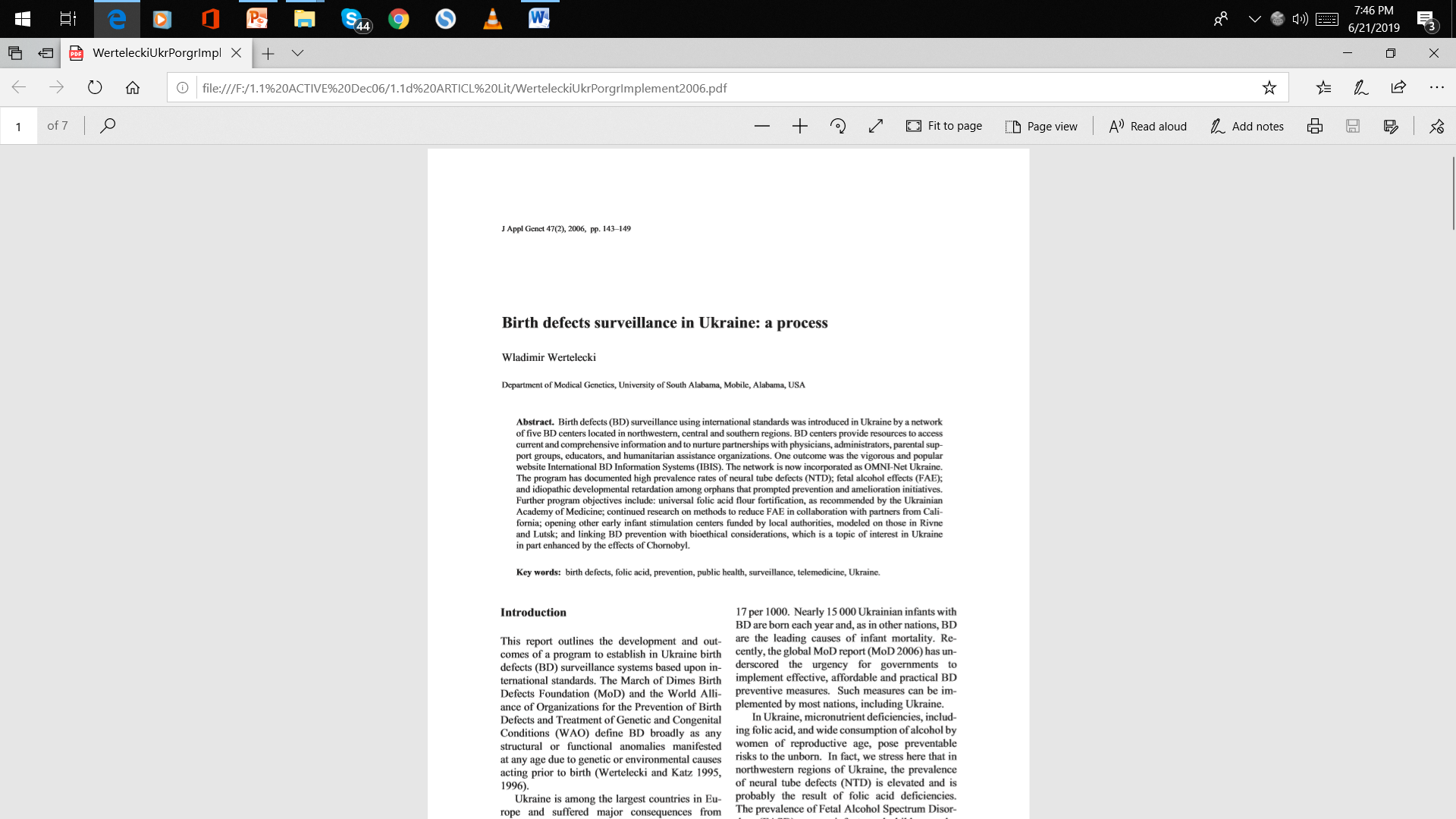 2006
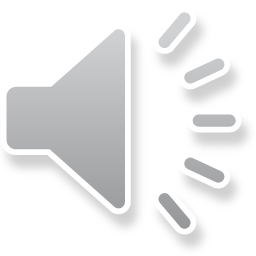 Addendum to Chornobyl Radiation and Pregnancies      OMNI-Net MedWord LLC. © All Rights Reserved         http://ceo.medword.net/contents/
ADDENDUM PRENATAL  CHORNOBYL  RADIATION   EXPOSURES
My story 
W. Wertelecki, M.D.
Other Contents
Active links cited in the Video  Main Report – Data – Figures
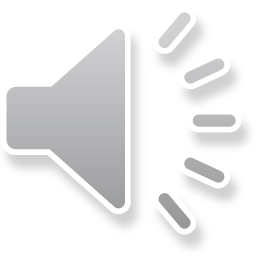 Addendum to Chornobyl Radiation and Pregnancies      OMNI-Net MedWord LLC. © All Rights Reserved         http://ceo.medword.net/contents/
ADDENDUM PRENATAL  CHORNOBYL  RADIATION   EXPOSURE
END of the ADDENDUM 
THANK YOU FOR YOUR INTEREST and ATTENTION!To return to Start of the Story please click  
http://ceo.medword.net/?overviews=chernobyl-dogma-vs-facts 
To view other reports please click Clinical Eye Openers (CEO) - http://ceo.medword.net/ Birth Defects Information System (IBIS) - http://ibis-birthdefects.org/   Pandora Word Box - http://www.pandorawordbox.com/   

Please note our webinar series – “Elements of Clinical Teratology” http://ceo.medword.net/webinars/
Addendum to Chornobyl Radiation and Pregnancies      OMNI-Net MedWord LLC. © All Rights Reserved         http://ceo.medword.net/contents/
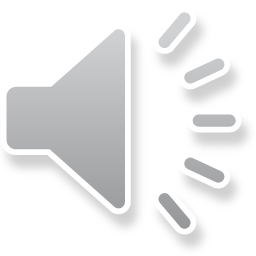